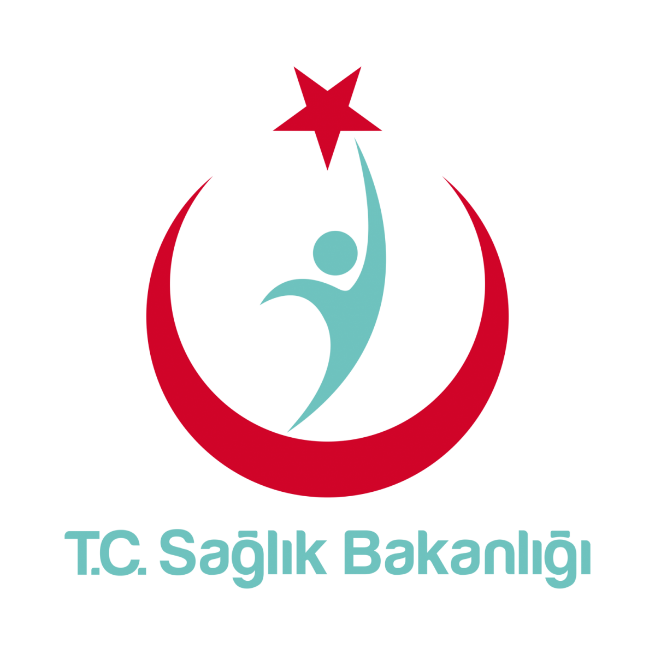 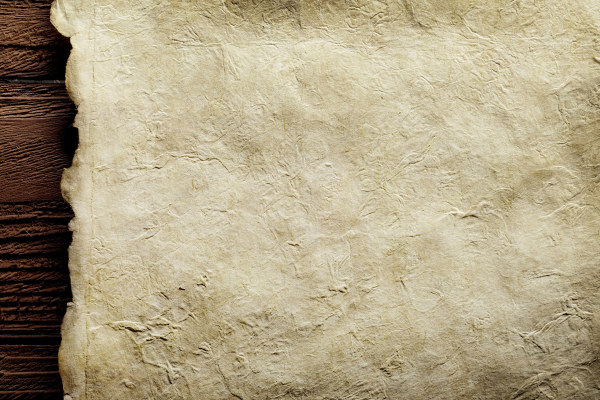 Adana İl Sağlık Müdülüğü


AFETE HAZIRLIK VE BİLGİ DURUM DEĞERLENDİRMESİ
Çağla KARAKAŞ
HASTANE PERSONELİNİN AFETE HAZIRLIK VE BİLGİ DURUM DEĞERLENDİRMESİ: ADANA ÇUKUROVA DR. AŞKIM TÜFEKÇİ HASTANESİ ÖRNEĞİ

Çağla KARAKAŞ 

Adana İl Sağlık Müdürlüğü, Acil ve Afetlerde Sağlık Hizmetleri Şube Müdürlüğü 

ULUSLARARASI AFET VE ACİL TIP KONGRESİ 13-15 MAYIS CONGRESIUM ANKARA
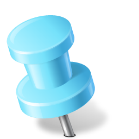 Giriş
Afetler, oluş zamanı belli olmayan ve tedbir almayı gerektiren durumlardır ve sürekli hazır olunmayı gerektirmektedir.
Sağlık hizmeti sunan kurumlarda afet planının gerekliliği ve işlerliği açısından, hastane afet planına yönelik çalışanların afetlere hazırlık düzeyinin belirlenmesi önemlidir.
Afet sırasında vakit kaybetmeden düzenli kayıt sistemiyle hastaneye gelen hasta ve yaralıların teşhis, tedavi hizmetlerinde yapılacak iyi bir organizasyon, afet planının uygulanması ile gerçekleşebilir.
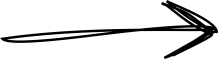 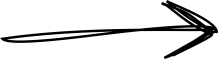 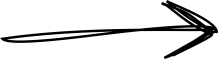 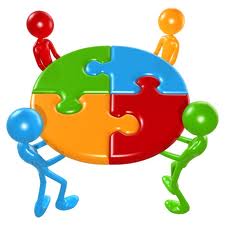 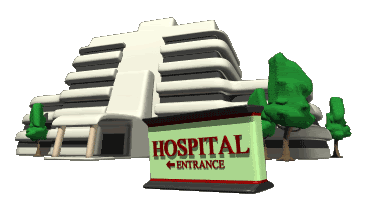 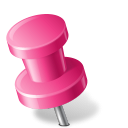 Amaç
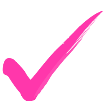 Çalışmada hastanede görev alan tüm personelin hastane afet planı ile ilgili bilgi tutumlarını ölçmenin yanı sıra, bölümleri arasındaki farklılıkları tespit etmek ve eğitim/tatbikat şeklinde sunulan afete hazırlık metodlarının farklılıklara yol açıp açmadığını araştırmak amaçlanmıştır.

Bu çalışmanın amacı, hastane personelinin afetlerle başa çıkabilme davranışlarını ve afetlere karşı hazırlık düzeylerini belirlemektir.

Anahtar sözcükler: Afet; afet hazırlık; afet planı; temel afet bilinci.
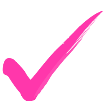 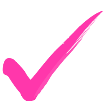 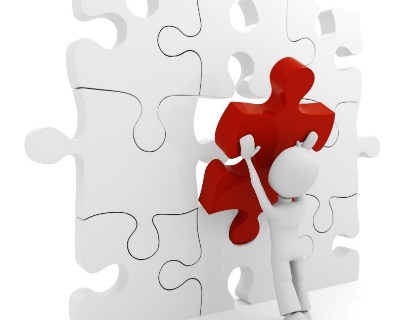 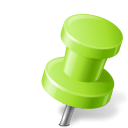 Yöntem
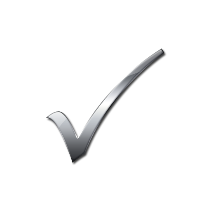 Tanımlayıcı tipteki araştırma, 2016 yılı Şubat-Mart aylarında Adana Çukurova Dr. Aşkım Tüfekçi Hastanesinde yapılmıştır.
Araştırmaya gönüllülük katılım esasına dayalı olarak çalışanların %41,6’sı (n=208 hastane) katılmayı kabul etmiştir.
Araştırmada veri toplama formu olarak araştırmacı tarafından geliştirilen bir anket formu kullanılmıştır
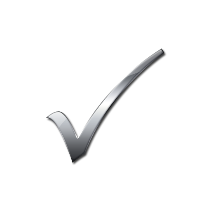 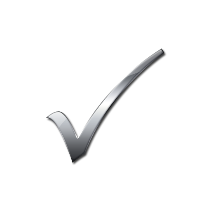 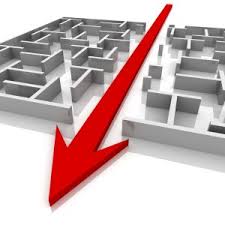 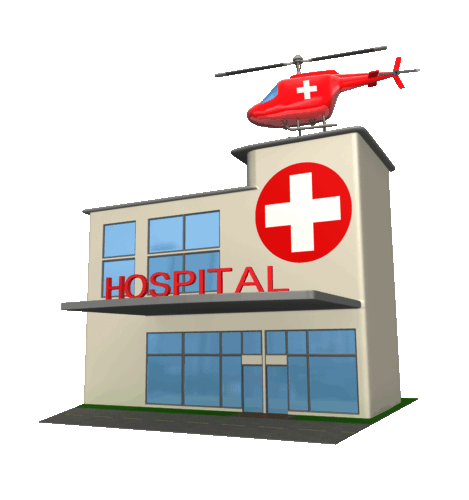 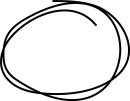 Üç dereceli likert tipinde hazırlanan anket formunda 30 tane afete hazırlık ve bilgi durum değerlendirmesi; 6 tane sosyodemografik soru bulunmaktadır.

 Veriler SPSS 19.0 istatistik paket programına girilerek tanımlayıcı istatistikler ve ki-kare testleri yapılmıştır. 

Adana Kamu Hastaneler Birliği Genel Sekreterliğinden kurum izini alınmıştır.
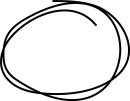 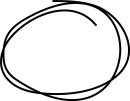 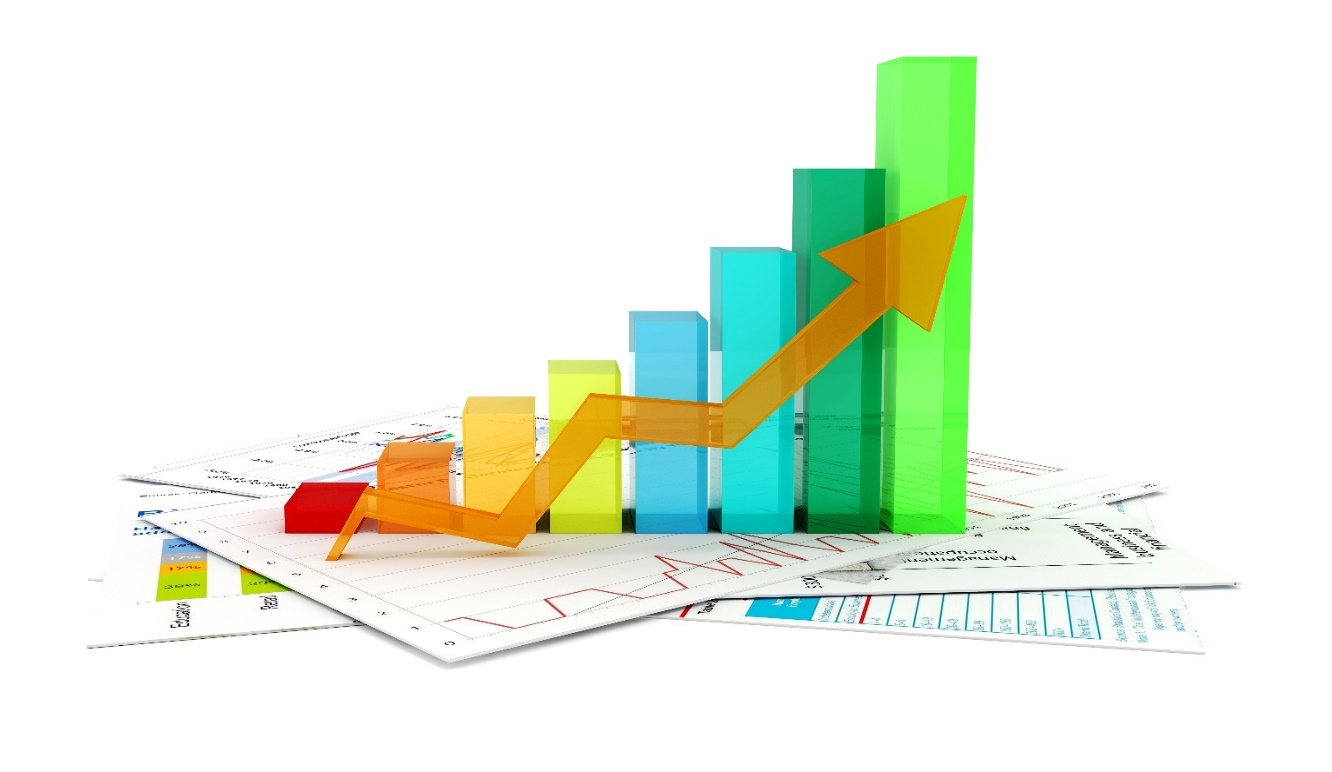 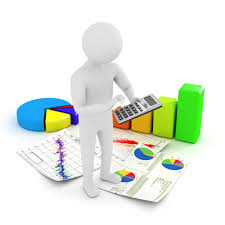 Bulgular
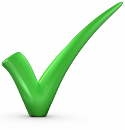 Katılımcıların %51 i kadın, %49 u erkek olmak üzere; %47,1’i ön lisans ve üzeri mezundur. Katılımcıların %36,1’i güvenlik görevlisi/hastabakıcı/temizlik görevlisi, %35,1’i hemşire/ebe/sağlık memuru %14.4’ü teknik hizmetler, % 8,7’si VHKİ, %5.8’i Hekim oluşturmaktadır.

Araştırmada bir afetle karşılaşan katılımcı %43,3 ve afet planı içinde bir görevi olup olmadığını bilme %61,1’dir.

 Hastane içerisinde afet eğitimi alma %45,2, afet planına uygun olarak tahliye usullerini bilme % 31,7 ve Hastane Afet Planına nasıl ulaşabileceğini bilme % 27,4’dür.
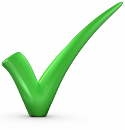 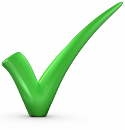 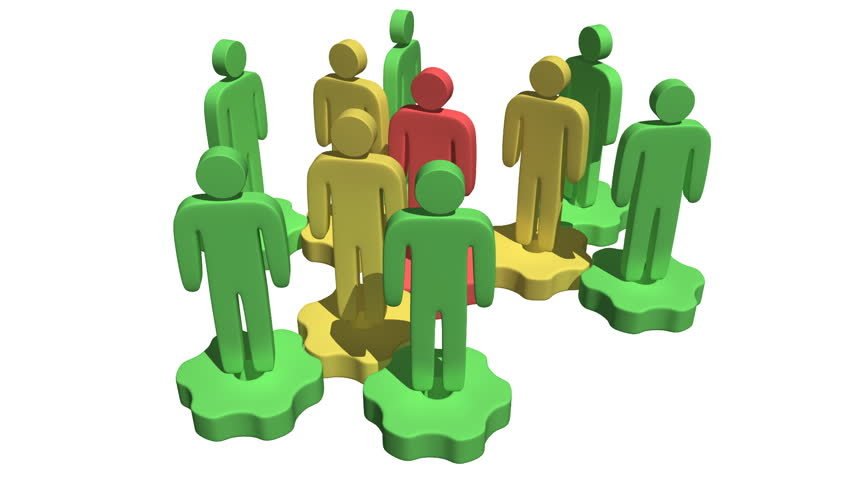 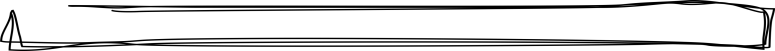 Çalıştığınız Hastanede Afet Planı Var Mı?
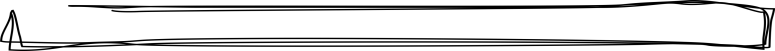 Çalıştığınız Hastanede Afet PlanıNA 
NASIL ULAŞABİLECEĞİNİZİ BİLİYORMUSUZUNU?
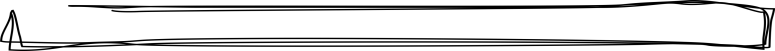 AFET SONRASI NERELERDE TOPLANILMASI GEREKTIĞINI BILIYOR MUSUNUZ?
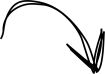 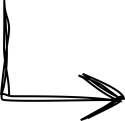 Erkek cinsiyetinde Afet konusunda kendisini hazırlıklı görme oranı (p=0.009)yüksek olup,

Kadın cinsiyetinde, afet planı içinde görevli olduğunu bilme durumu (p=0.049) ve afet planına nasıl ulaşabileceğini bilme durumları daha  (p=0.01) yüksektir. 

Olası afetlere karşı hazırlıklı olma durumu ile hastane afet planı içerisinde görevli olma durumu (p=0.002) arasında anlamlı bir ilişki vardır.
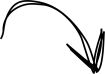 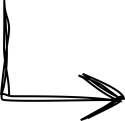 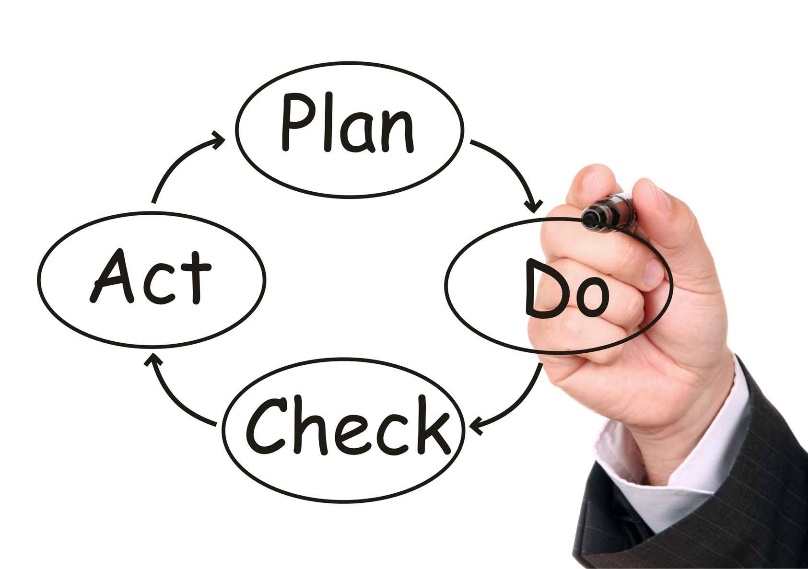 Sonuç
Hastane afet planından haberdar olma yeterli değildir. Afet planlarında görevli olanlar, afetlere karşı daha hazırlıklı olduklarını ifade etmiştir.

Hastane afet planı ve ile ilgili eğitimlerin periyodik olarak tekrarlanması, farklı meslek gruplarının eğitim içeriğinin tekrar gözden geçirilmesi ve de tüm çalışanlara yapılması arzu edilendir.

Plan tüm çalışanları ve hastaneyi kapsadığı için herkes tarafından ulaşılabilir ve bilinir olmalıdır.

Plan gerek ‘’online’’ gerek bültenler şeklinde çalışanlara ulaştırılabilir.

HAP planlaması tüm hastanelerin yönetimleri tarafından desteklenen ve öncelik verilen bir çalışma olmalıdır.
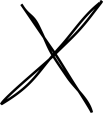 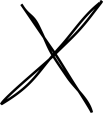 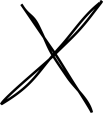 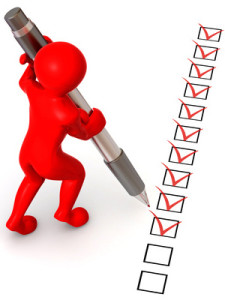 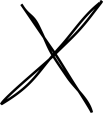 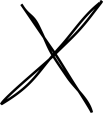 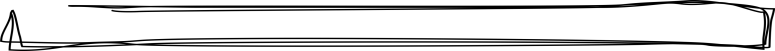 TEŞEKKÜRLER..
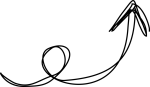 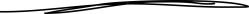 ‘İyi şeyler yalnızca planlanırsa olur, Kötü şeyler kendiliğinden olur.’
Crosby
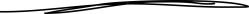